Memristors by Quantum Mechanics
Thomas Prevenslik
QED Radiations
Discovery Bay, Hong Kong
1
International Conference on Intelligent Computing - ICIC 2011- Zhengzhou, August 11-14, 2011
[Speaker Notes: Enter speaker notes here.]
Introduction
In 1971, Chua claimed a passive two-terminal circuit element having a resistance that depended on the time–integral of the current

Symmetry suggested the 3 elements – resistor, capacitor, and inductor needed a fourth element for completeness called: 

Memristor
2
International Conference on Intelligent Computing - ICIC 2011- Zhengzhou, August 11-14, 2011
Background
In 2008, Hewlett-Packard (HP) announced a working memristor comprising a thin film of TiO2 between Pt electrodes

The memristor is basically a variable resistor dependent on the current I that flows by the amount of charge Q transferred. 

Q =  I dt
3
International Conference on Intelligent Computing - ICIC 2011- Zhengzhou, August 11-14, 2011
Source of Charge
HP claim the charge is caused by oxygen vacancies in the TiO2 that act as positive charge holes moving under the bias voltage that change the memristor resistance during the cycle

But memristor behavior has been observed without oxygen vacancies in  molecular layers between gold electrodes and  in single materials without electrodes, e.g., silicon nanowires 

Lacking vacancies, explanations of memristor behavior assume the presence of space charge, but the mechanism by which the space charge is produced is not identified.
4
International Conference on Intelligent Computing - ICIC 2011- Zhengzhou, August 11-14, 2011
Space Charge by QM
QM creates charge Q anytime EM energy is absorbed at the nanoscale – Classical physics does not produce charge. 

For memristors, the EM energy is Joule heating absorbed in the thin nanoscale film. 

But QM requires the heat capacity of the thin film to vanish so the Joule heat cannot be conserved by an increase in temperature.

 Instead, conservation proceeds by the QED induced creation of photons inside the film. 

QED photons create charge Q by Einstein’s photoelectric effect.
5
International Conference on Intelligent Computing - ICIC 2011- Zhengzhou, August 11-14, 2011
QM Size Effect
Memristor behavior only observed at the nanoscale.                                             (Thin films, nanowire, etc) 

At the macroscale, memristors behave like ordinary resistor where resistance is voltage divided by current. 

QM restrictions at ambient temperature apply to submicron structures < 1 micron
6
International Conference on Intelligent Computing - ICIC 2011- Zhengzhou, August 11-14, 2011
t
Memristor Geometry
d
t
D
D
+
QED    Radiation
t
+
QED    Radiation
d
L
t
-
-
I
I
I
Nanowire
Thin Film
7
International Conference on Intelligent Computing - ICIC 2011- Zhengzhou, August 11-14, 2011
Classical v. QM Heat Capacity
Classical Statistical Mechanics
kT        0.0258 eV
QM
Nanoscale
8
International Conference on Intelligent Computing - ICIC 2011- Zhengzhou, August 11-14, 2011
Conservation by QED
QED induces up-conversion of the absorbed EM energy to the TIR confinement frequency of the memristor.                             TIR total internal reflection

Memristors have high surface to volume ratios so most EM energy absorbed in surface

TIR confinement only occurs during absorption - sustains itself
f = c / n /       E = h f     
f = TIR confinement  frequency   E = Planck energy                                                        c = light speed   nr  = refractive index   h = Planck’s constant
                           = 2 nr Dc  ;  Dc = d thin film, D nanowire
9
International Conference on Intelligent Computing - ICIC 2011- Zhengzhou, August 11-14, 2011
Excitons (Holes, Electrons)
10
International Conference on Intelligent Computing - ICIC 2011- Zhengzhou, August 11-14, 2011
Resistance, Voltage, Current
/2 =1 GHz
E = H = 500 cm2/V-s
P = 10 mW, V= 1V, RO = 100 , I = 10 mA
E = 4 eV, A = 200x200 nm2, d = 50 nm
11
International Conference on Intelligent Computing - ICIC 2011- Zhengzhou, August 11-14, 2011
Resistance and Current
12
International Conference on Intelligent Computing - ICIC 2011- Zhengzhou, August 11-14, 2011
Current - Voltage
13
International Conference on Intelligent Computing - ICIC 2011- Zhengzhou, August 11-14, 2011
Updated Results
H = 0.00002 m2/V-s
H = 0.002 to 0.05 m2/V-s
Current – Voltage Characteristics of  a Memristor
Y. N. Joglekar and S. Wolfram
14
International Conference on Intelligent Computing - ICIC 2011- Zhengzhou, August 11-14, 2011
Conclusions
Modern day electronics was developed based on macroscale response of resistors, but a QM approach is suggested at the nanoscale where memristive effects are observed.

 QED radiation precludes any temperature increase to conserve Joule heat. Conservation proceeds by the creation of QED photons  that by Einstein’s  photoelectric effect create excitons, the positive charged holes of which produce the memristive effect.

Memristors are a QM size effect and have nothing to do with the missing fourth element necessary for the symmetry of the resistor, capacitor, and inductor.
15
International Conference on Intelligent Computing - ICIC 2011- Zhengzhou, August 11-14, 2011
QED Extensions
Molecular Dynamics
Heat transfer simulations invalid for discrete nanostructures



Big Bang Theory                                                                                                                            QED Redshift in cosmic dust means Universe is not expanding
16
International Conference on Intelligent Computing - ICIC 2011- Zhengzhou, August 11-14, 2011
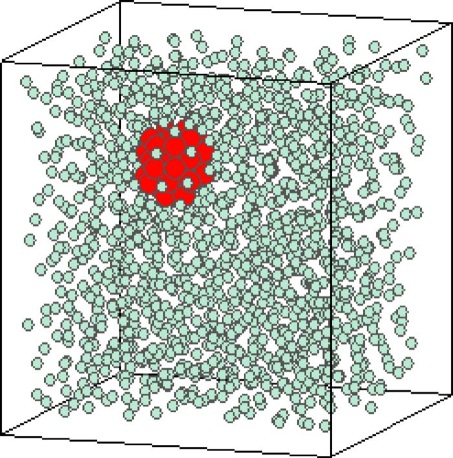 Akimov, et al. “Molecular Dynamics of Surface-Moving Thermally Driven Nanocars,”
 J. Chem. Theory Comput. 4, 652 (2008).
     Discrete   kT = 0, but kT > 0 assumed
     Car distorts but does not move
Macroscopic  analogy

     Instead, QM forbids any  increase in car temperature. Hence, QED radiation is produced  that  by the photoelectric effect charges the cars that move by electrostatic interaction with each other.
Sarkar et al., “Molecular dynamics simulation of effective thermal conductivity and study of enhance thermal transport in nanofluids,”                                                               
 J. Appl. Phys, 102, 074302 (2007).
Periodic Boundary Conditions
kT > 0, valid
Metropolis & Teller, 1950
Molecular Dynamics
17
International Conference on Intelligent Computing - ICIC 2011- Zhengzhou, August 11-14, 2011
Big Bang Theory
In 1929, Hubble measured the redshift of galaxy light that based on the Doppler Effect showed the Universe is expanding.

     However, cosmic dust which is submicron NPs permeate space and redshift galaxy light without Doppler effect.
18
International Conference on Intelligent Computing - ICIC 2011- Zhengzhou, August 11-14, 2011
QED Induced Redshift
Classical Physics – Absorbed galaxy photon increases NP temperature
19
International Conference on Intelligent Computing - ICIC 2011- Zhengzhou, August 11-14, 2011
Effect on Cosmology
The redshift: Z = (o - )/ > 0                                               occurs without the Universe expanding.

 Astronomers will not find the dark energy to explain an expanding Universe which is not expanding

Suggests a return to a static infinite Universe once proposed by Einstein.
20
International Conference on Intelligent Computing - ICIC 2011- Zhengzhou, August 11-14, 2011
Questions & Papers
Email: nanoqed@gmail.com

     http://www.nanoqed.org
21
International Conference on Intelligent Computing - ICIC 2011- Zhengzhou, August 11-14, 2011
[Speaker Notes: Enter speaker notes here.]